Parabola i pravac
Lidija Blagojević, prof. savjetnik
Prisjetimo se rješavanja sustava linearne i kvadratne jednadžbe (udžbenik, str.108.)
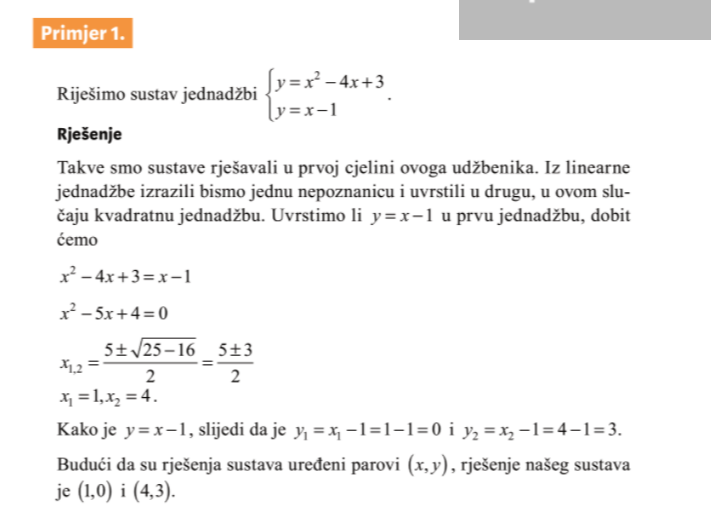 Koje je geometrijsko značenje tog sustava?
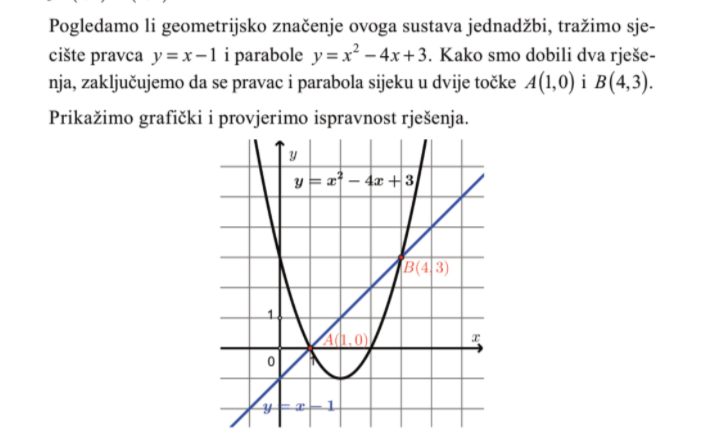 Odnos pravca i parabole
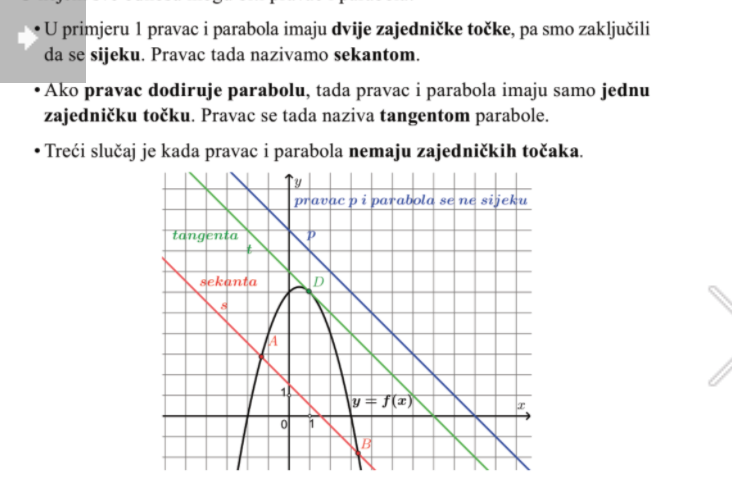 Zadaci, DZ
Riješite zadatke 1. i 2.  sa str. 110  te zadatke 6. i 7. sa strane 111